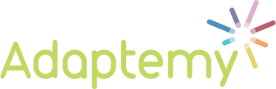 Adaptemy Bug Workflow Process
Resolve per SLA
Can We Reproduce?
Yes
Yes
Bug?
Request More Information
User Submits
Bug
Initial
Triage
No
No
Follow Change Request Process
Change Request
Update Ticket With Explanation
Other